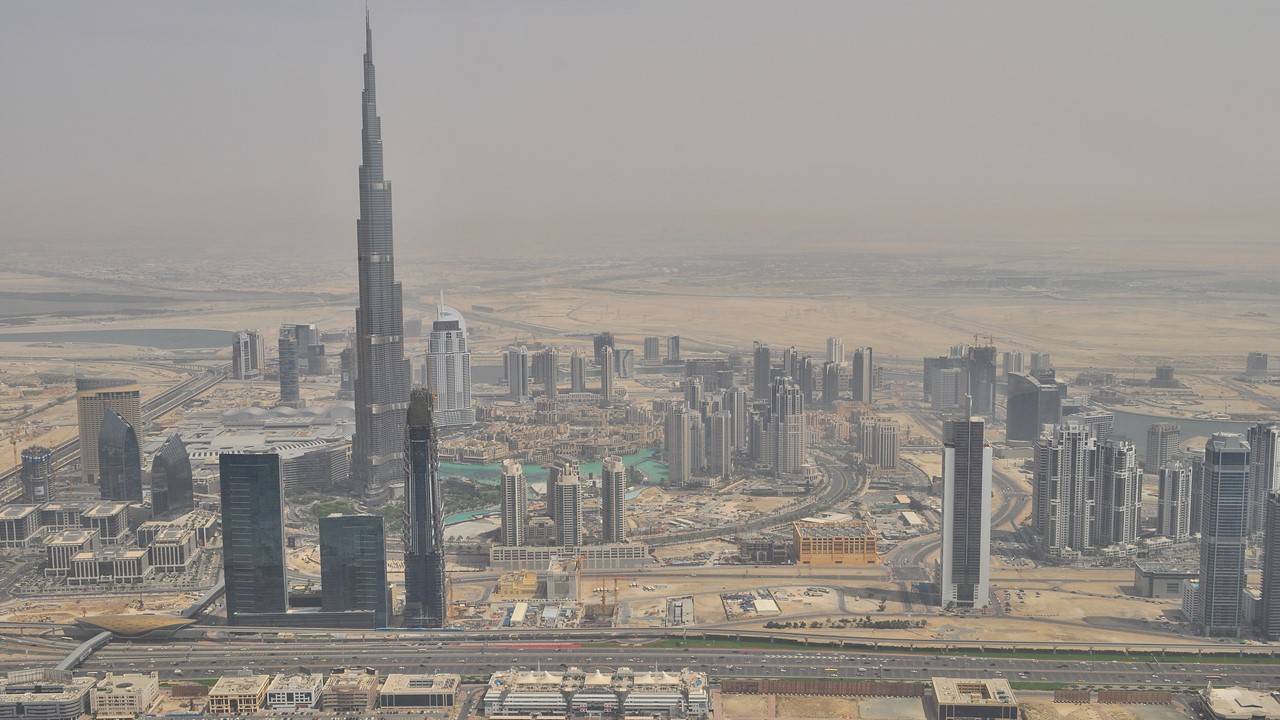 일본의 문화산업의 발전과정과
특징은 어떠한가?
21901857 일본어일본학과 주수영
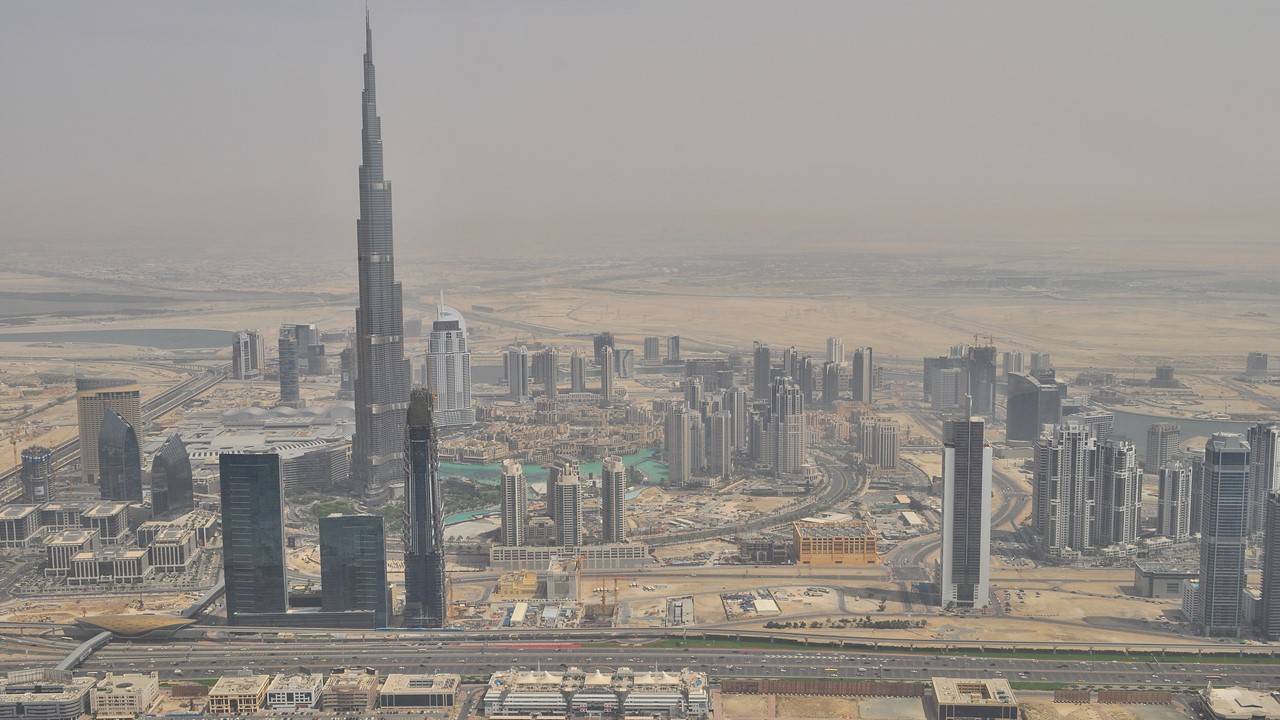 목차
1
2
3
4
일본 애니메이션의
특징
일본 애니메이션의
발전과정
일본만화의 발전과정
일본만화의 특징
일본만화의 발전과정
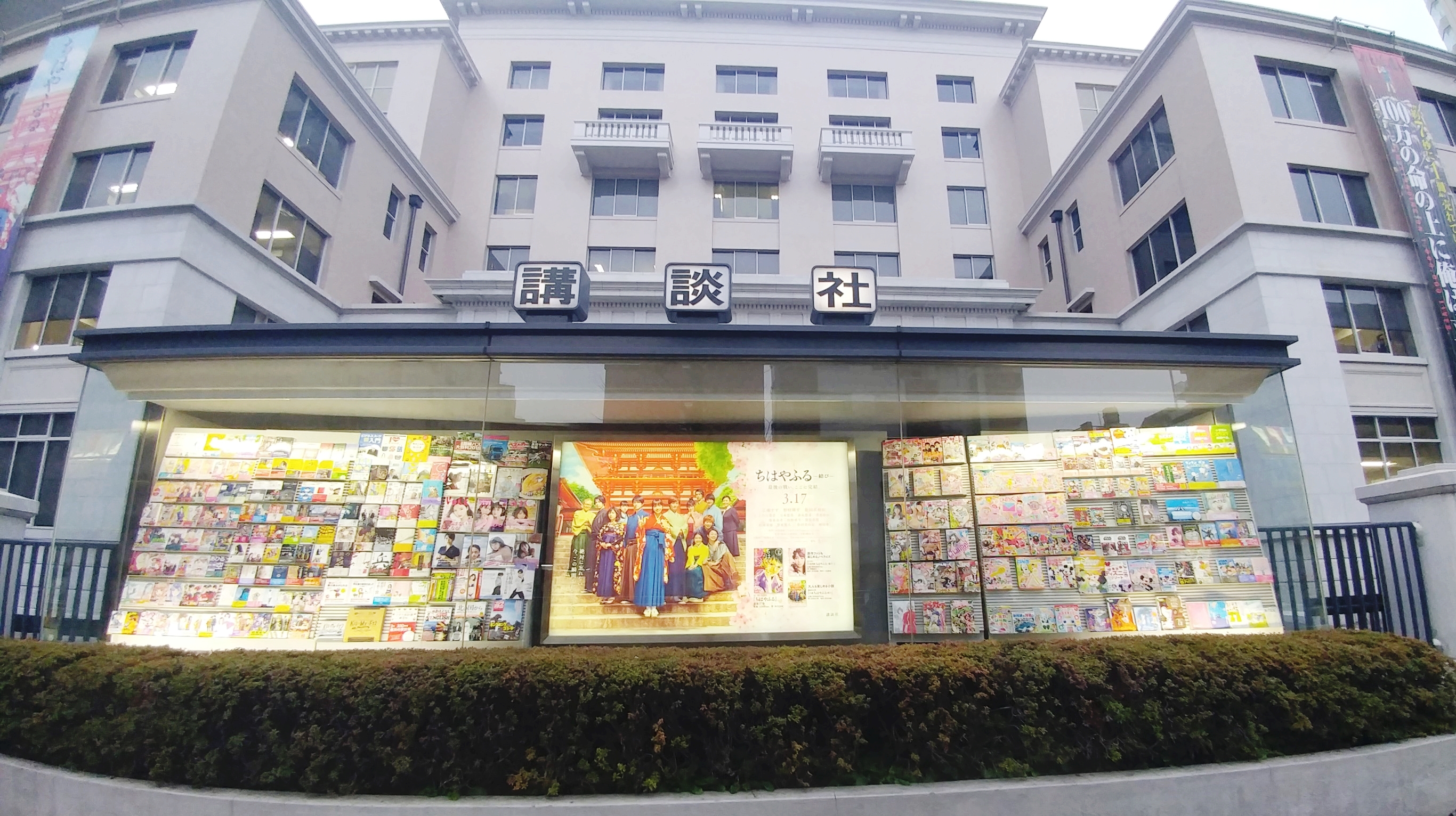 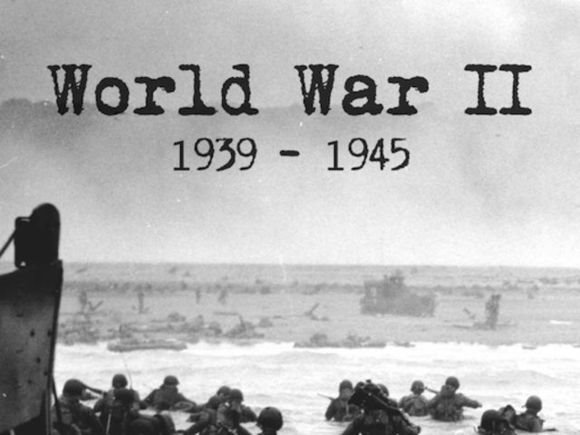 규제X
만화 출판사 등장
제2차 세계대전 이후
일본만화의 발전과정
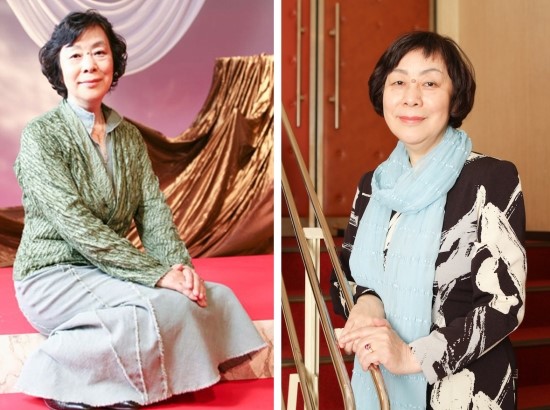 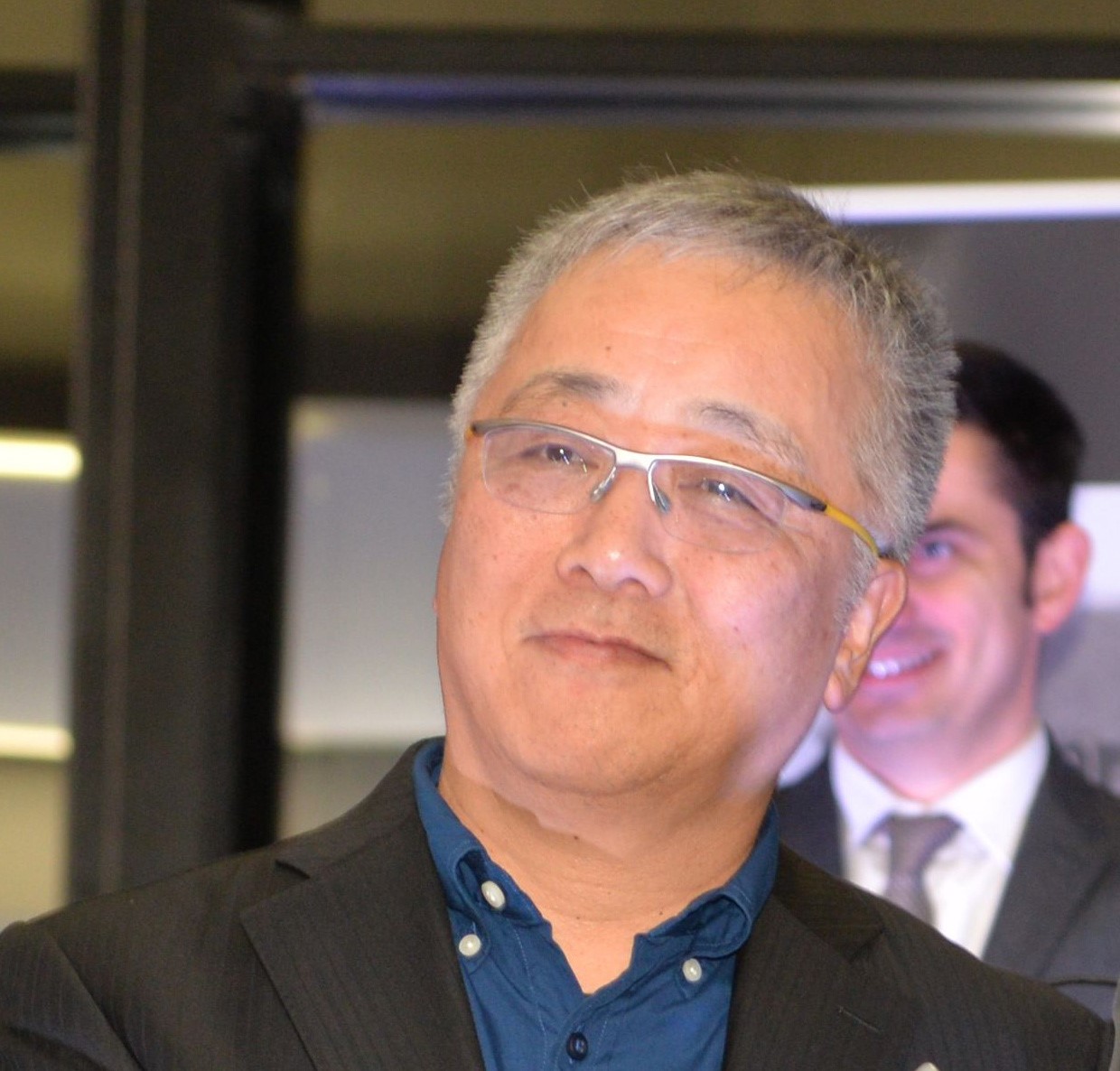 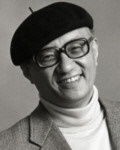 일본만화의 시작자
일본만화의 영향가
일련의 여성만화가
하기오 모토
데즈카 오사무
오토모 가쓰히로
일본만화의 특징
• 만화 그림체 (순정만화)
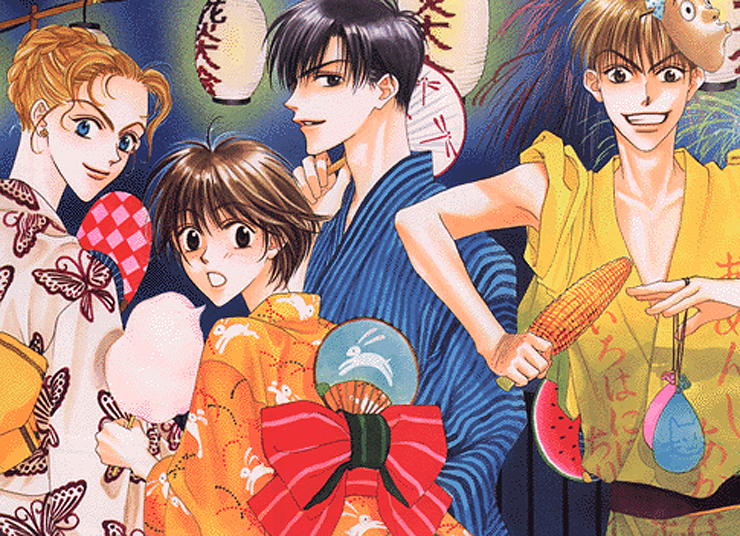 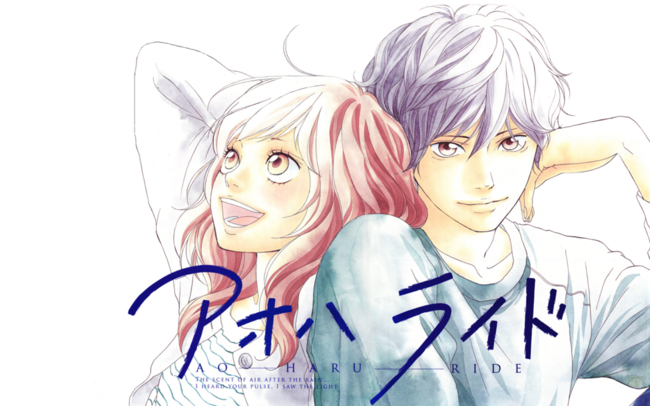 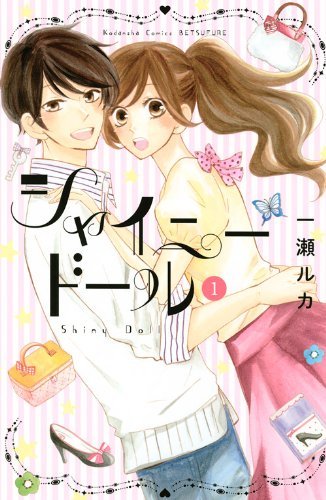 일본만화의 특징
• 만화 그림체
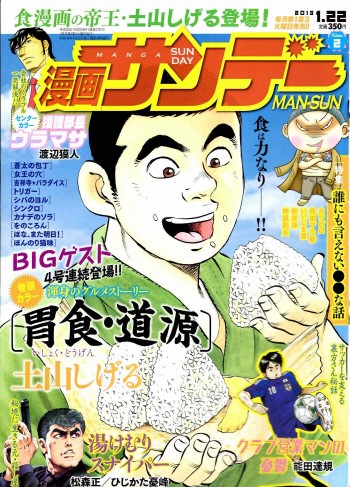 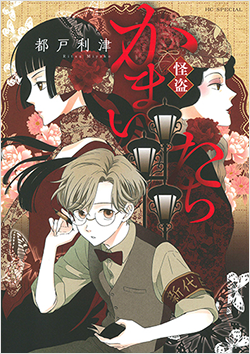 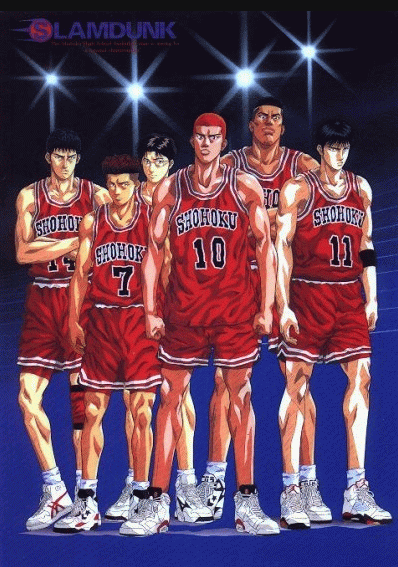 일본만화의 특징
• 만화의 기법 (후카다시, 의성어)
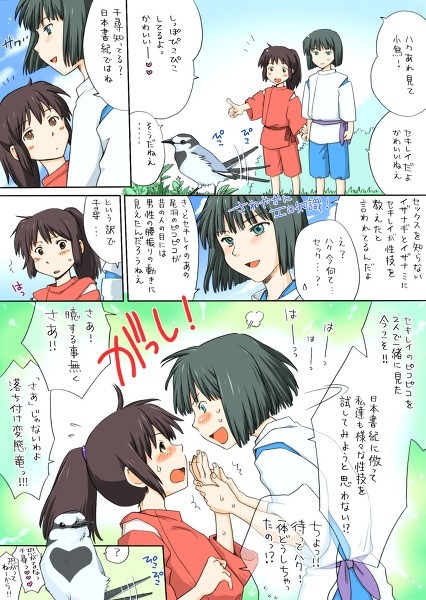 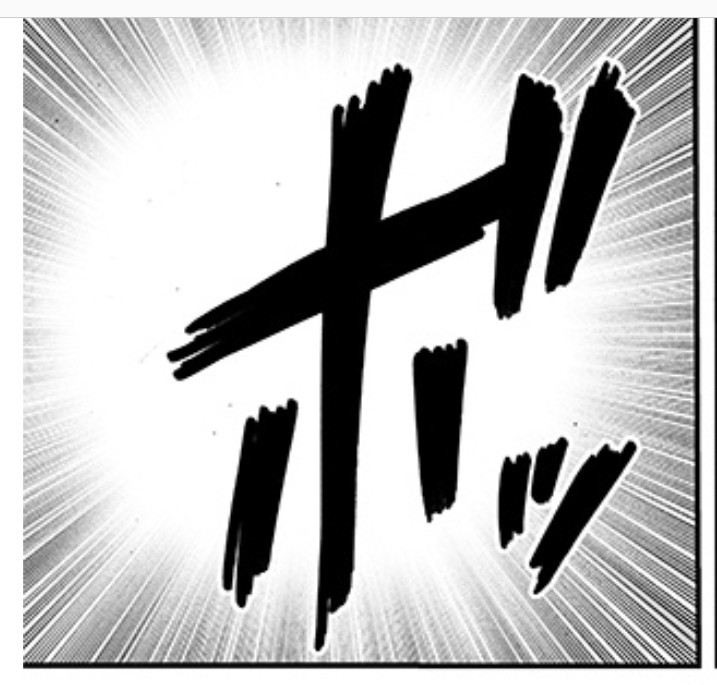 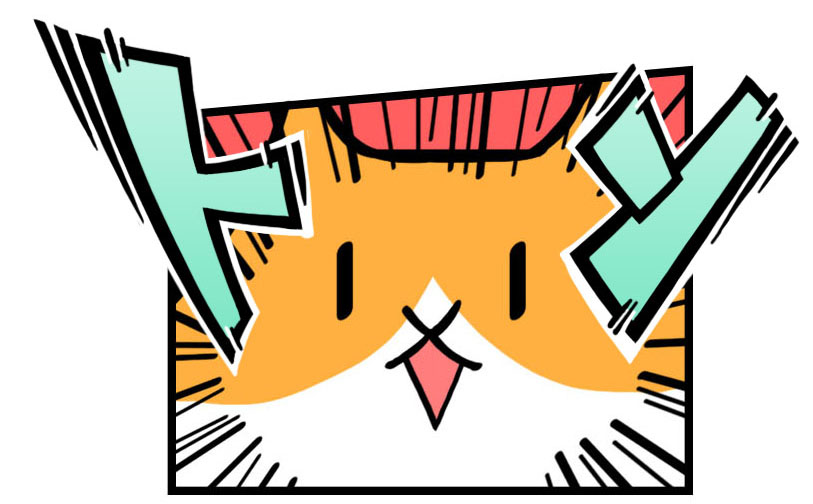 일본애니메이션의 발전과정
• 최초 애니메이션 제작자들
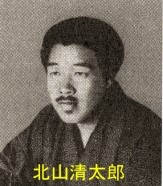 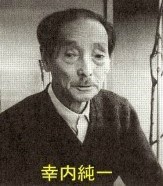 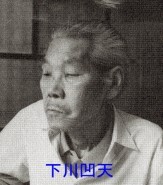 시모카와 오텐
고우치 준이치
기타야마 세이타로
일본 애니메이션의 발전과정
• 관동지진 이후 제작자들
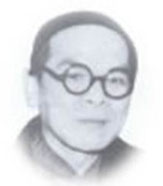 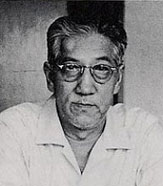 오후지 노부로
무리타 야스지
일본애니메이션의 발달과정
• 최초의 발성 애니메이션 <검은 고양이>
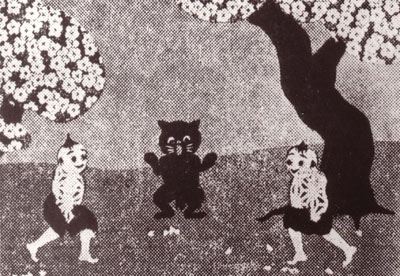